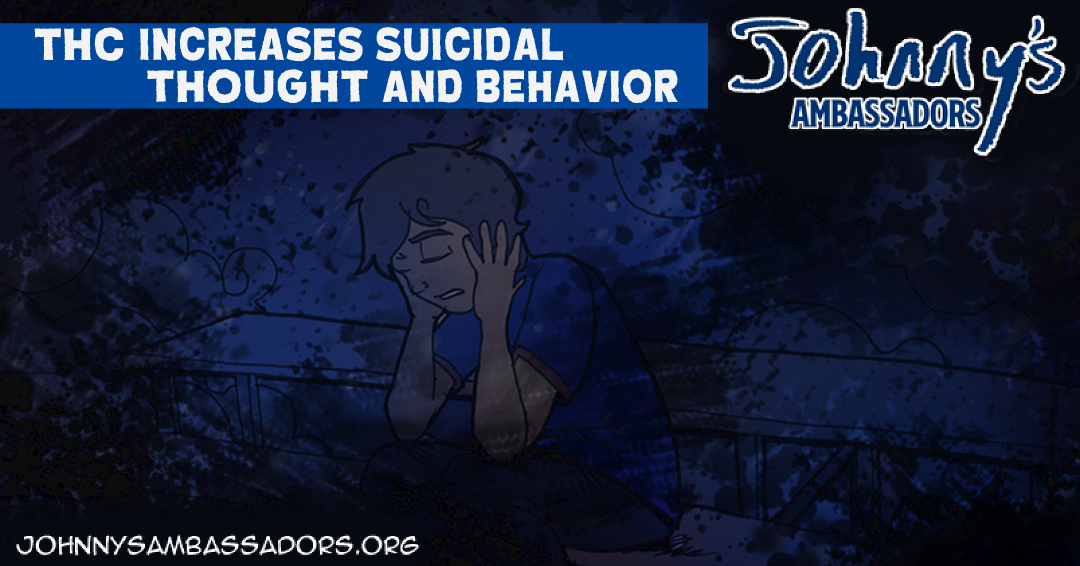 [Speaker Notes: THC Increases Suicidal Thoughts and Behaviors

THC use as a teen increases your risk of developing depression and suicidal behavior later in life. Australia and New Zealand did a study of 2,000 teens ages 17 and younger who were using THC every day. In that group, they found a 7-fold increase in suicide attempts.

https://pubmed.ncbi.nlm.nih.gov/26360862

Many more studies: https://JohnnysAmbassadors.org/suicide]